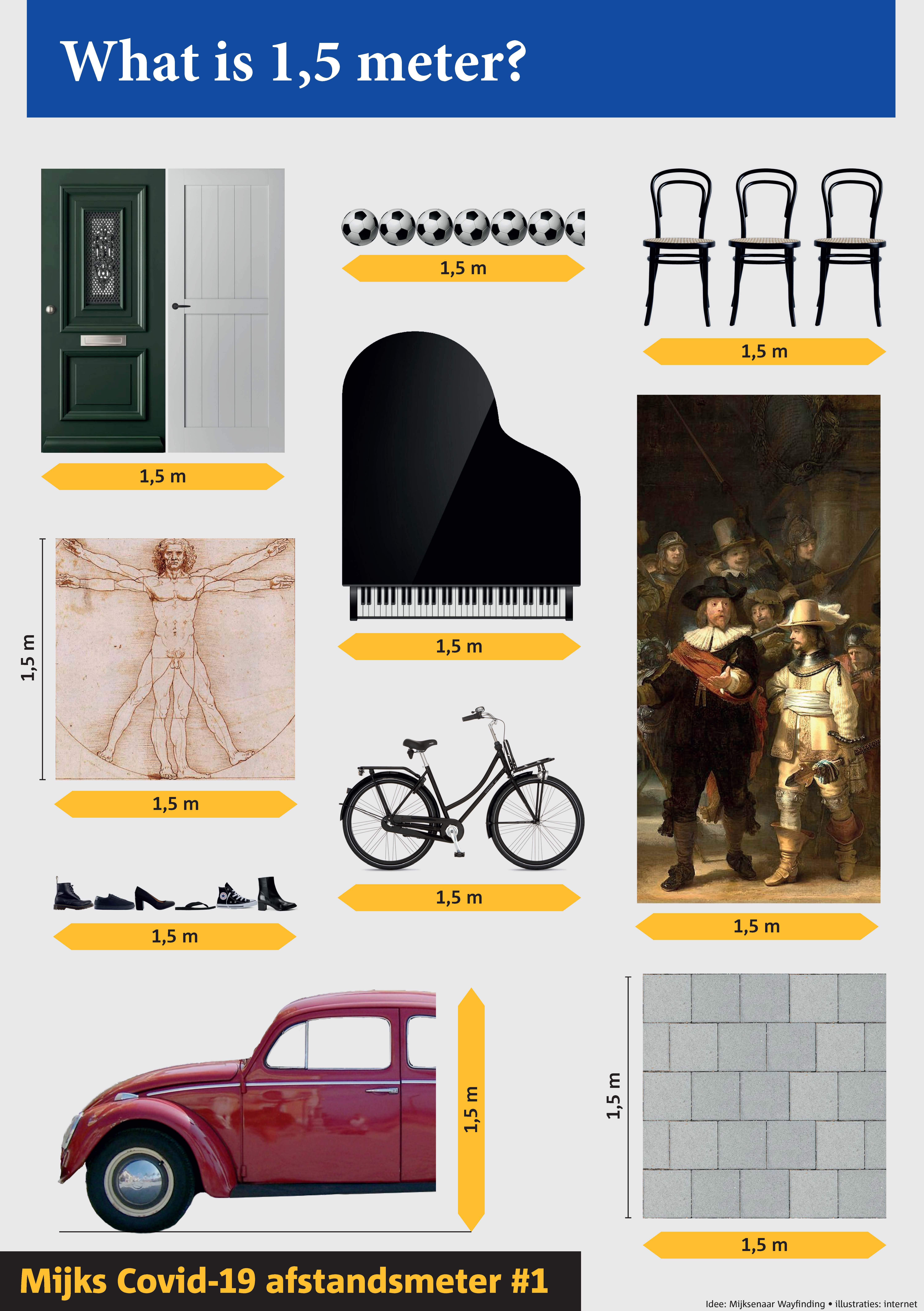 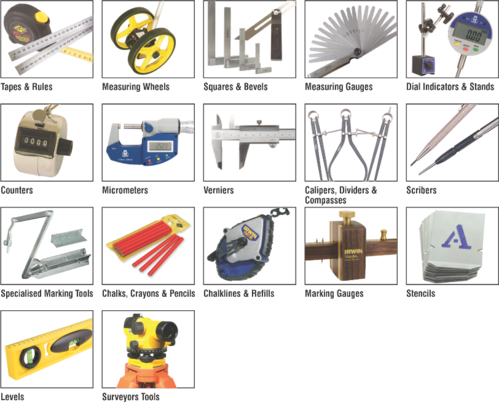 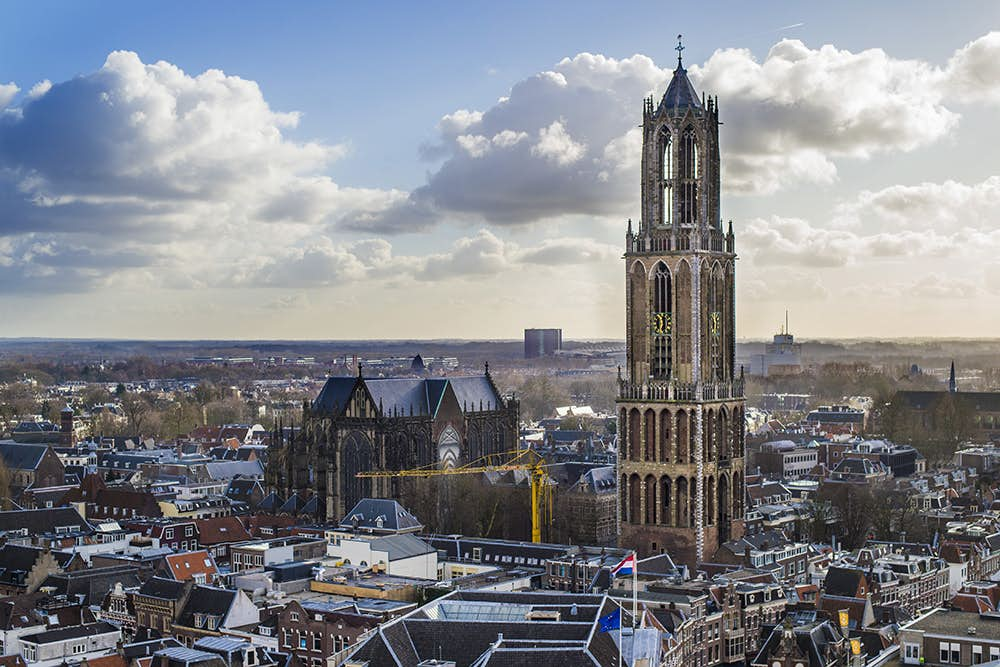 IO3 Measurement (Mathematics)Michiel Doorman, Monica Wijers & Vincent JonkerUtrecht University – Netherlands
Key competences for measurement &
The innovative role of IT measurement skills
[Speaker Notes: Check alignment with IO1 (we didn’t exchange anything earlier).]
|  2
IO3 Measurement  (Mathematics)
competences for measurement
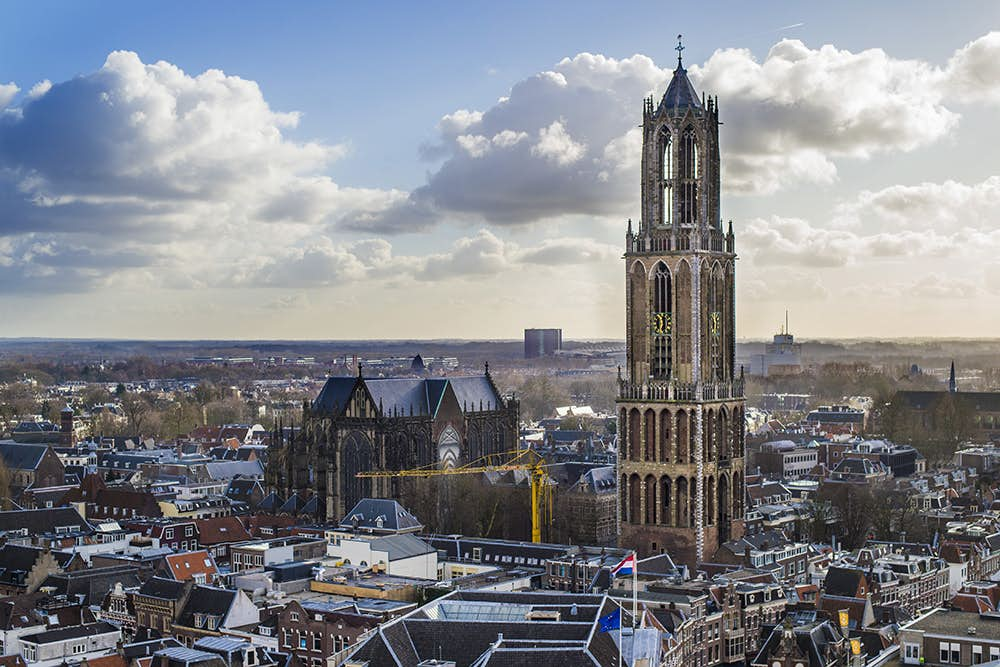 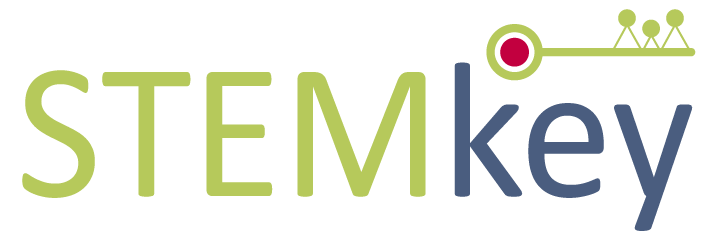 Initial ideas about measurement competences (knowledge, skills & attitude)
Generating and using (personal) reference points for measurement 
Schematizing situations (visualizing relations between units of measurement for the same quantity as well as between quantities)[in contrast with staircase representations to memorize adding/subtracting zeros – one of the learning boundaries/obstacles for this domain]
Measuring (selection of relevant quantity & appropriate measuring tool, reading & interpreting results)
Using appropriate language
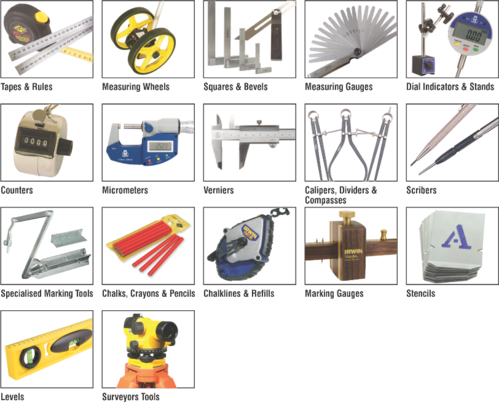 |  3
IO3 Measurement  (Mathematics)
Structure of our module
Describing the dimensions of each competence
Activities – own competence & teaching the competence